Lecture 3: Algorithmic Methods for M/M/1-type models
Dr. Ahmad Al Hanbali
Department of Industrial Engineering
University of Twente
a.alhanbali@utwente.nl
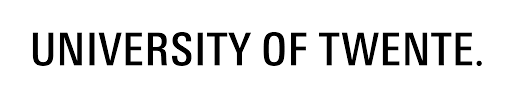 1
Lecture 3
This Lecture deals with continuous time Markov chains with infinite state space as opposed to finite space  Markov chains in Lectures 1 and 2
Objective: To find equilibrium distribution of the Markov chain
Lecture 3: M/M/1 type models
2
Background (1): M/M/1 queue
Lecture 3: M/M/1 type models
3
Background (2): M/M/1 queue
λ
λ
λ
λ
λ
λ
i
i-1
i+1
0
1
µ
µ
µ
µ
µ
µ
Lecture 3: M/M/1 type models
4
Background (3)
Lecture 3: M/M/1 type models
5
Quasi Birth Death Process
Lecture 3: M/M/1 type models
6
Quasi Birth Death Process
Lecture 3: M/M/1 type models
7
Stability
Lecture 3: M/M/1 type models
8
[Speaker Notes: It is assumed here the A is a generator of an irreducible Markov chain. For less restrictive assumption on A see book of Latouche & Ramaswami Section 7.3]
Equilibrium distribution of QBDs
Lecture 3: M/M/1 type models
9
[Speaker Notes: The rate matrix is a non-negative matrix of unit less numbers. Note that row i of A_0 is a row of zeros this gives the ith row of R is also zero. This may simplies the finding of R computed iteratively.]
Proof
Lecture 3: M/M/1 type models
10
Equilibrium Distribution (cnt'd)
Lecture 3: M/M/1 type models
11
Compute R
Lecture 3: M/M/1 type models
12
Special cases
Lecture 3: M/M/1 type models
13
Spectral expansion method
14
Lecture 3: M/M/1 type models
Spectral expansion method
15
Lecture 3: M/M/1 type models
M/M/1 Type models
Machine with set-up times
Unreliable machine
M/Er/1 model
Er/M/1 model
Lecture 3: M/M/1 type models
16
Machine with set-up times (1)
Lecture 3: M/M/1 type models
17
Machine with set-up time (2)
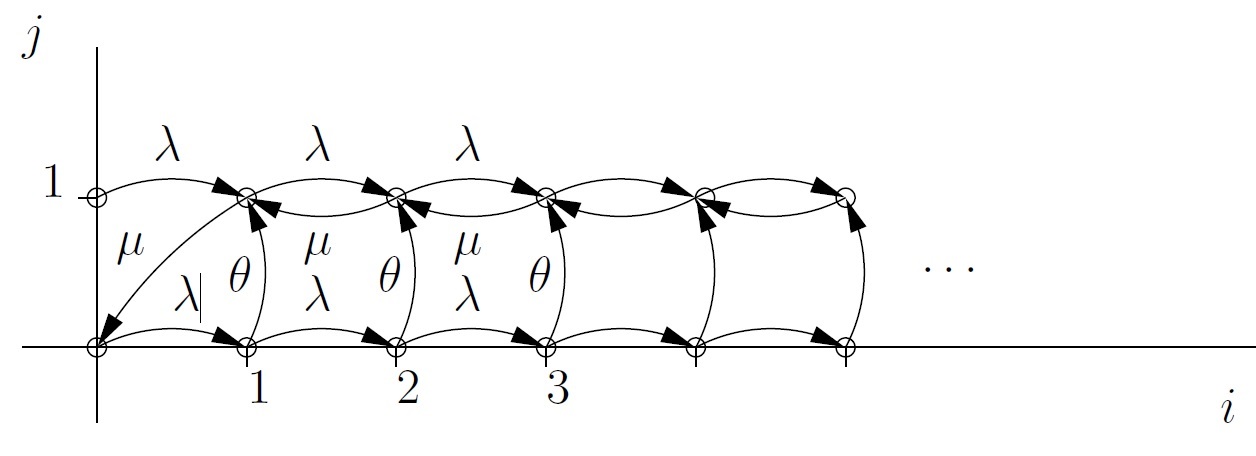 Lecture 3: M/M/1 type models
18
Machine with set-up time (3)
Lecture 3: M/M/1 type models
19
Machine with set-up time (4)
Lecture 3: M/M/1 type models
20
Matrix Geometric Method (1)
21
Lecture 3: M/M/1 type models
Matrix Geometric method (2)
Lecture 3: M/M/1 type models
22
Unreliable machine (1)
Lecture 3: M/M/1 type models
23
Unreliable machine (2)
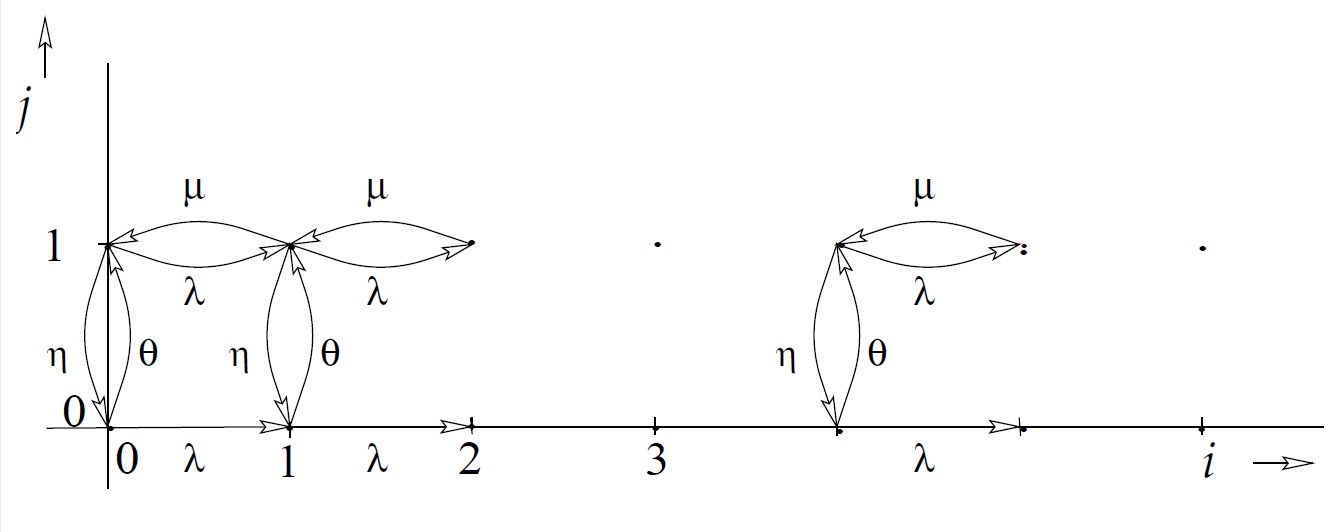 24
Lecture 3: M/M/1 type models
Unreliable machine (3)
25
Lecture 3: M/M/1 type models
M/Er/1 model (1)
Poisson arrivals with rate λ
Service times is Erlang distributed of r phases of mean r/μ, i.e., is sum r exponentially distributed rv each of rate μ
Stability is offered load is smaller than 1
ρ = λ.r/μ < 1
Two dimensional process of state (i,j) where i is nbr of costumers in the system (excluding the costumer in service) and j remaining phases of customer in service is Markov process
Lecture 3: M/M/1 type models
26
M/Er/1 model (2)
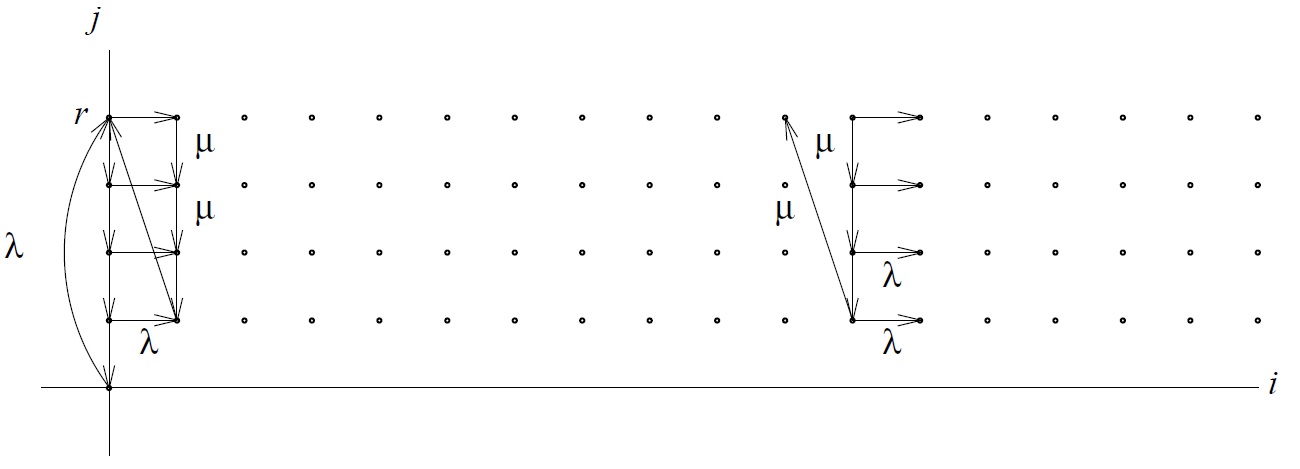 Lecture 3: M/M/1 type models
27
M/Er/1 model (2)
Lecture 3: M/M/1 type models
28
Phase-Type Distribution
Lecture 3: M/M/1 type models
29
Phase-Type Distribution
p1μ1
p2μ2
pn-1μn-1
pn
p2
p1
1
2
n
1
2
n
q1μ1
q2μ2
μ1
μ2
μn
μn
Lecture 3: M/M/1 type models
30
PH/PH/1 queue
Lecture 3: M/M/1 type models
31
PH/PH/1 model
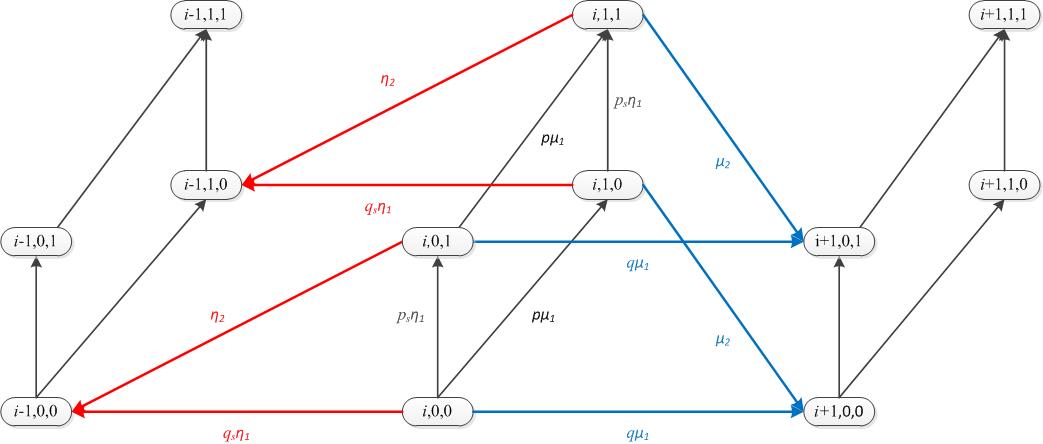 Lecture 3: M/M/1 type models
32
PH/PH/1 model
Lecture 3: M/M/1 type models
33
PH/PH/1 model
Lecture 3: M/M/1 type models
34
[Speaker Notes: For kronecker product you can use the built-in function in Matlab kron(X,Y)]
References
R. Nelson.  Matrix geometric solutions in Markov models: a mathematical tutorial. IBM Technical Report 1991.
G. Latouche and V. Ramaswami (1999), Introduction to Matrix Analytic Methods in Stochastic Modeling. SIAM.
I. Mitrani and D. Mitra, A spectral expansion method for random walks on semi-infinite strips, in: R. Beauwens and P. de Groen (eds.), Iterative methods in linear algebra. North-Holland, Amsterdam (1992), 141–149.
M.F. Neuts (1981), Matrix-geometric solutions in stochastic models. The John Hopkins University Press, Baltimore.
Lecture 3: M/M/1 type models
35